Transport Layer
COMPSCI 453 Computer Networks
Professor Jim Kurose
College of Information and Computer Sciences
University of Massachusetts
Transport-layer services
Multiplexing and demultiplexing
Connectionless transport: UDP
Principles of reliable data transfer 
Connection-oriented transport: TCP
Principles of congestion control
TCP congestion control 
Evolution of transport-layer functionality
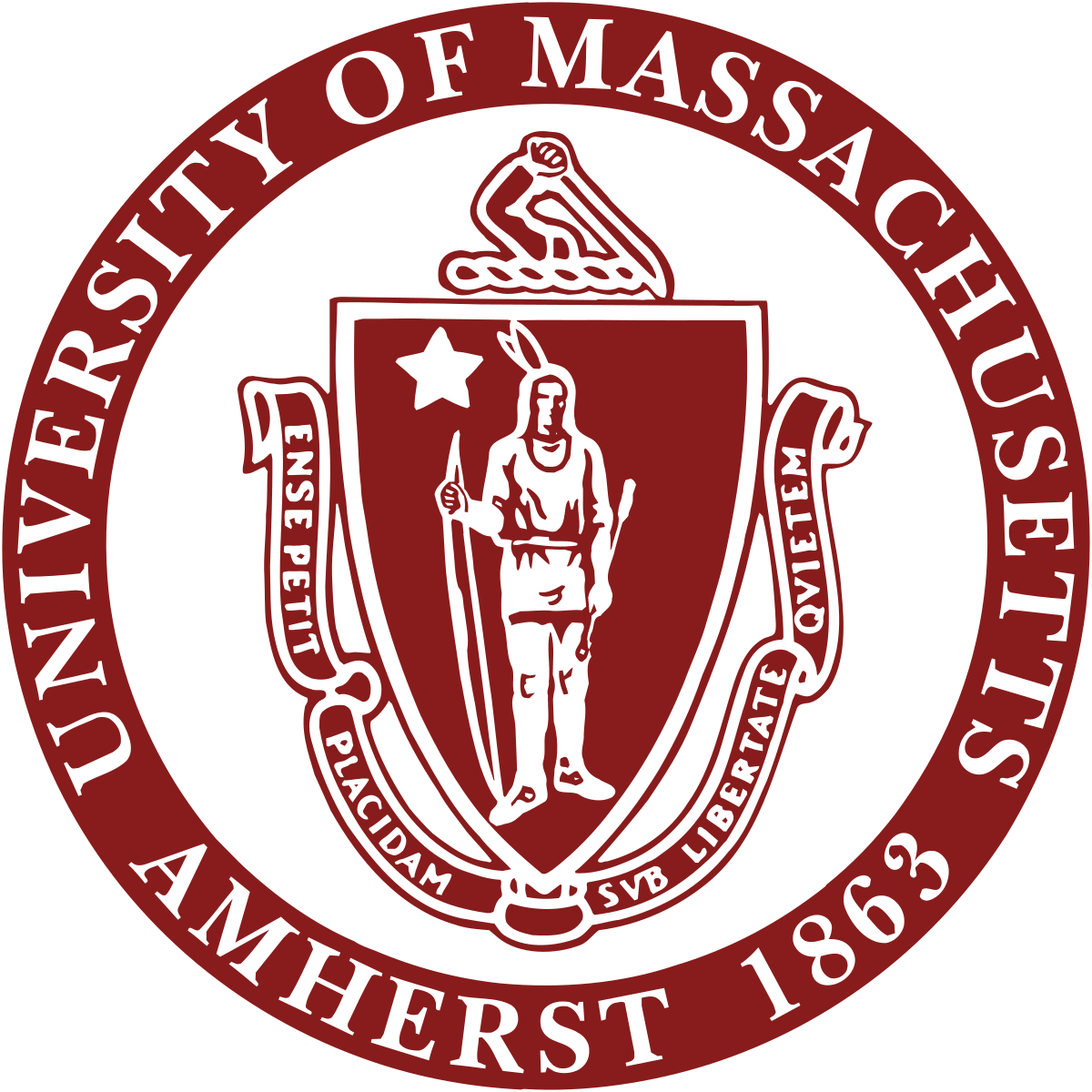 Class textbook: 
Computer Networking: A Top-Down Approach (8th ed.)
J.F. Kurose, K.W. Ross
Pearson, 2020
http://gaia.cs.umass.edu/kurose_ross
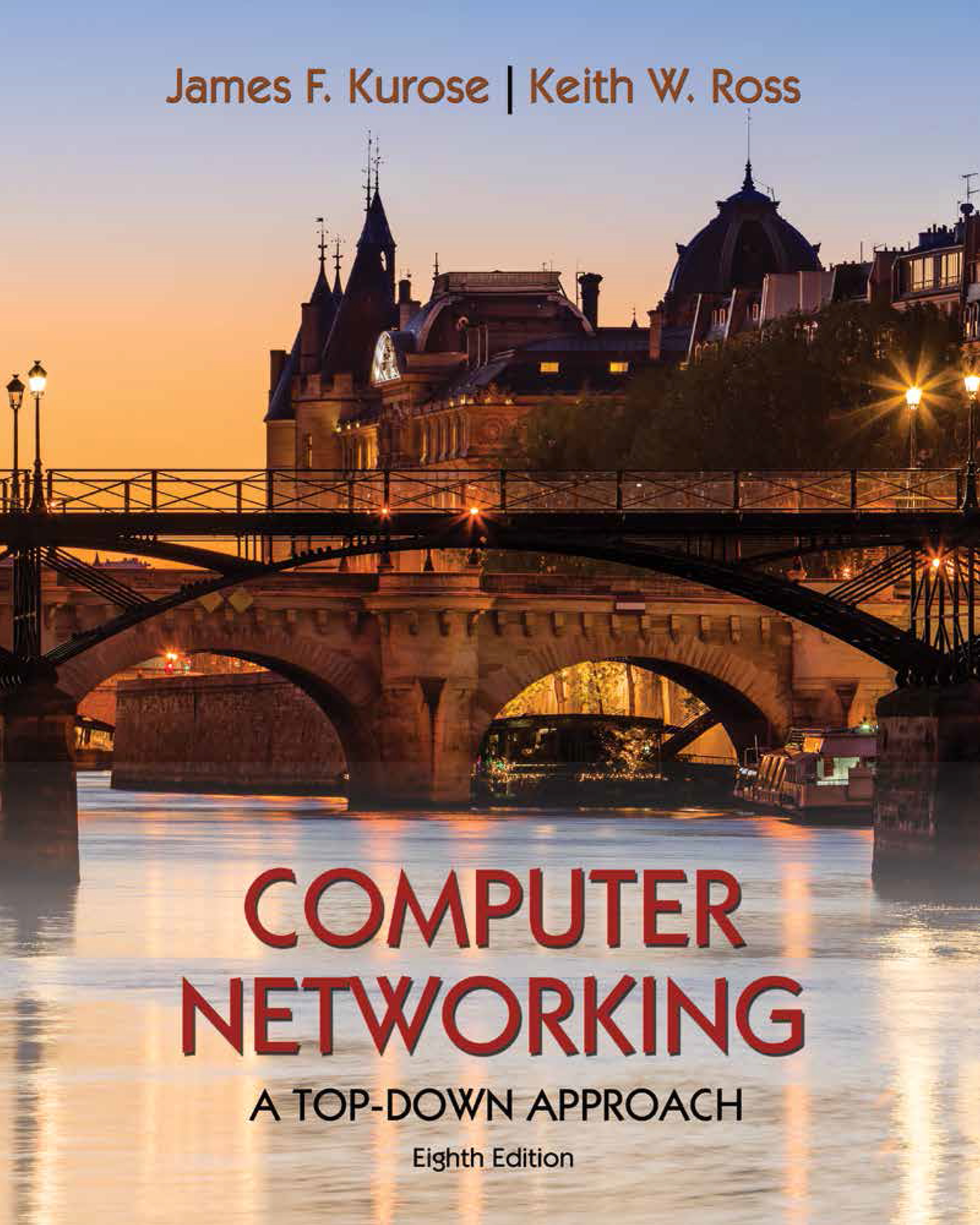 UDP: User Datagram Protocol
“no frills,” “bare bones” Internet transport protocol
“best effort” service, UDP segments may be:
lost
delivered out-of-order to app
Why is there a UDP?
no connection establishment (which can add RTT delay)
simple: no connection state at sender, receiver
small header size
no congestion control
UDP can blast away as fast as desired!
can function in the face of congestion
connectionless:
no handshaking between UDP sender, receiver
each UDP segment handled independently of others
UDP: User Datagram Protocol
UDP use:
streaming multimedia apps (loss tolerant, rate sensitive)
DNS
SNMP
HTTP/3
if reliable transfer needed over UDP (e.g., HTTP/3): 
add needed reliability at application layer
acc congestion control at application layer
UDP: User Datagram Protocol [RFC 768]
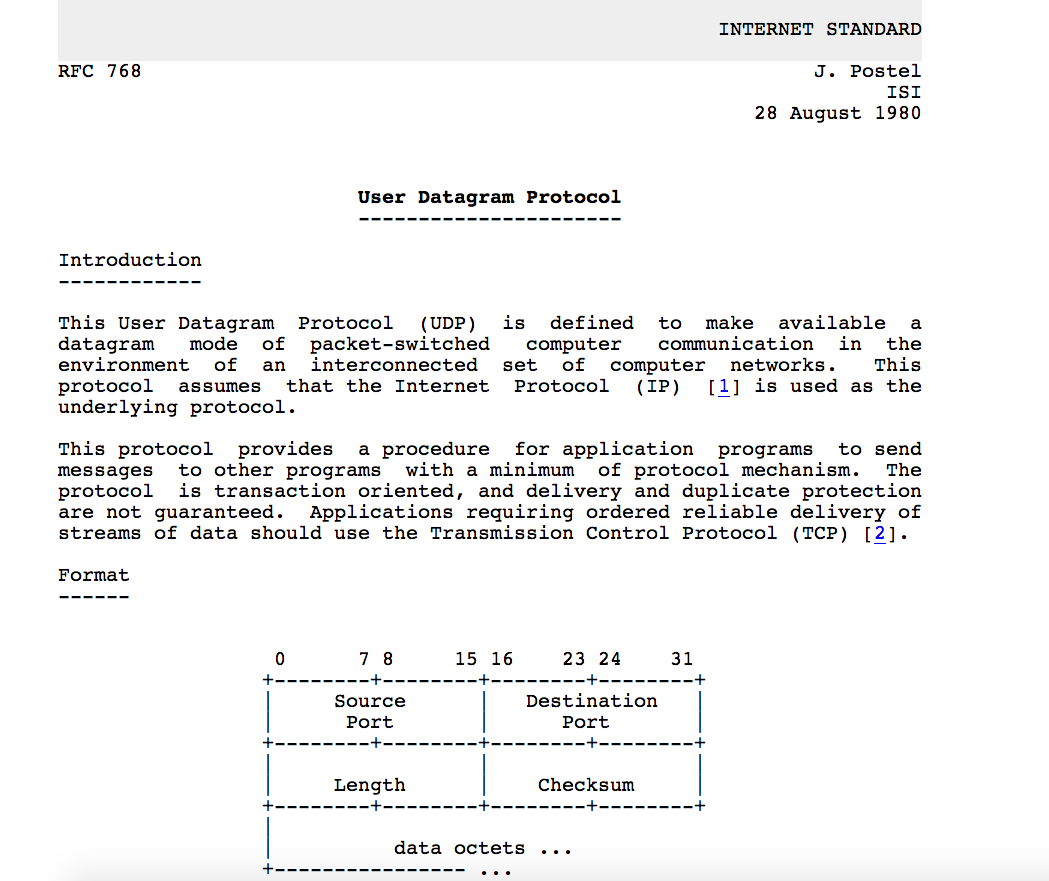 [Speaker Notes: read this RFC – it’s only 2.5 pages!]
UDP: Transport Layer Actions
SNMP server
SNMP client
application
application
transport
(UDP)
transport
(UDP)
network (IP)
network (IP)
link
link
physical
physical
UDP: Transport Layer Actions
SNMP server
SNMP client
UDP sender actions:
application
application
is passed an application-layer message
UDPh
UDPh
SNMP msg
SNMP msg
transport
(UDP)
transport
(UDP)
determines UDP segment header fields values
creates UDP segment
network (IP)
network (IP)
passes segment to IP
link
link
physical
physical
UDP: Transport Layer Actions
SNMP server
SNMP client
UDP receiver actions:
receives segment from IP
application
application
UDPh
checks UDP checksum header value
SNMP msg
SNMP msg
transport
(UDP)
transport
(UDP)
extracts application-layer message
network (IP)
network (IP)
demultiplexes message up to application via socket
link
link
physical
physical
UDP segment header
32 bits
source port #
dest port #
checksum
length
application
data 
(payload)
length, in bytes of UDP segment, including header
data to/from application layer
UDP segment format
UDP checksum
Goal: detect errors (i.e., flipped bits) in transmitted segment
sum
2nd number
1st number
Transmitted:            5               6                11
Received:            4               6                11
=
sender-computed 
checksum (as received)
receiver-computed 
checksum
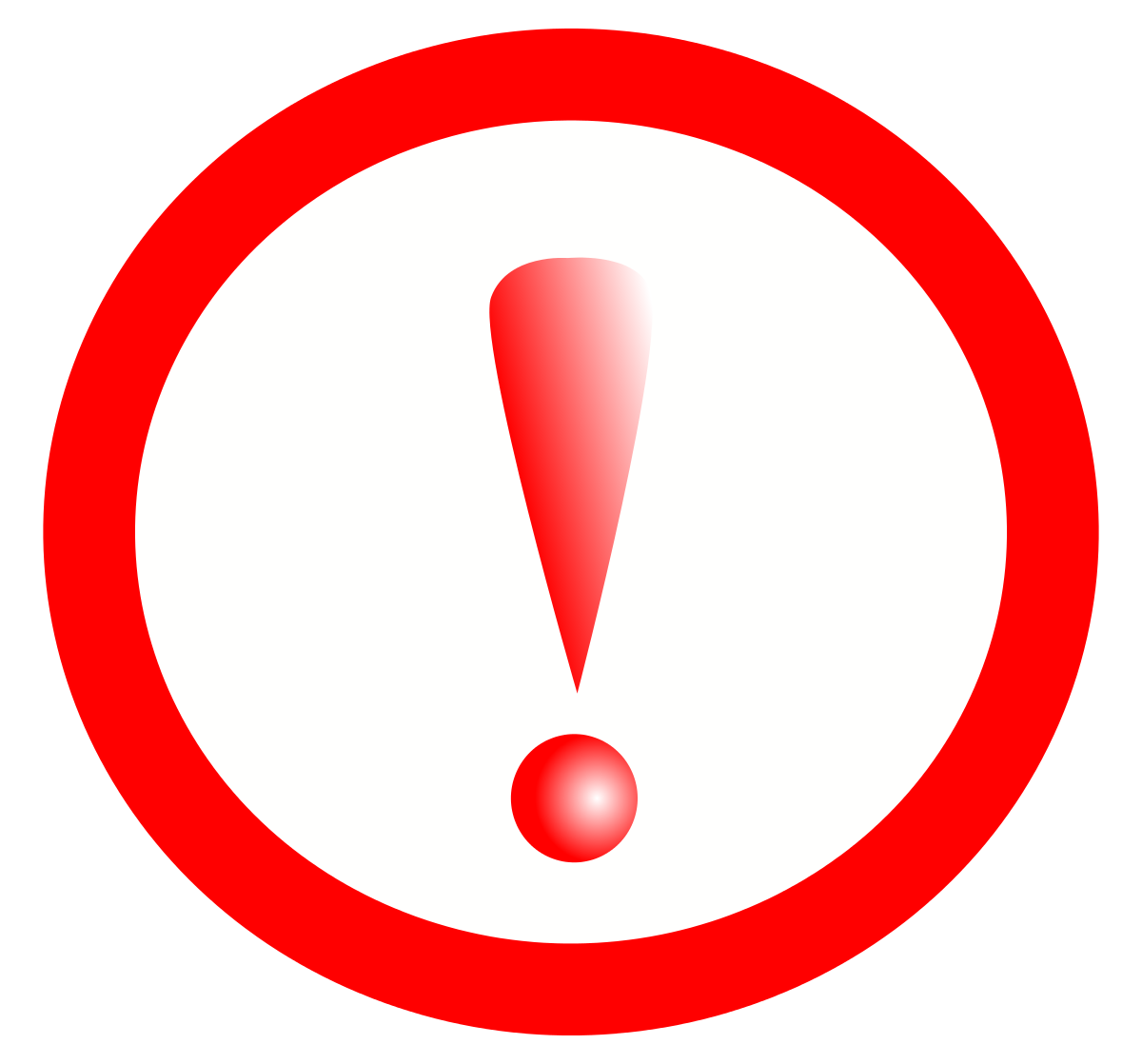 UDP checksum
Goal: detect errors (i.e., flipped bits) in transmitted segment
receiver:
compute checksum of received segment
check if computed checksum equals checksum field value:
Not equal - error detected
Equal - no error detected. But maybe errors nonetheless? More later ….
sender:
treat contents of UDP segment (including UDP header fields and IP addresses) as sequence of 16-bit integers
checksum: addition (one’s complement sum) of segment content
checksum value put into UDP checksum field
Internet checksum: an example
example: add two 16-bit integers
1 1 1 0 0 1 1 0 0 1 1 0 0 1 1 0
1 1 0 1 0 1 0 1 0 1 0 1 0 1 0 1
1 1 0 1 1 1 0 1 1 1 0 1 1 1 0 1 1
wraparound
sum
1 0 1 1 1 0 1 1 1 0 1 1 1 1 0 0
0 1 0 0 0 1 0 0 0 1 0 0 0 0 1 1
checksum
Note: when adding numbers, a carryout from the most significant bit needs to be added to the result
* Check out the online interactive exercises for more examples: http://gaia.cs.umass.edu/kurose_ross/interactive/
Internet checksum: weak protection!
example: add two 16-bit integers
1 1 1 0 0 1 1 0 0 1 1 0 0 1 1 0
1 1 0 1 0 1 0 1 0 1 0 1 0 1 0 1
Even though numbers have changed (bit flips), no change in checksum!
1 1 0 1 1 1 0 1 1 1 0 1 1 1 0 1 1
wraparound
sum
1 0 1 1 1 0 1 1 1 0 1 1 1 1 0 0
0 1 0 0 0 1 0 0 0 1 0 0 0 0 1 1
checksum
0 1
1 0
Summary: UDP
“no frills” protocol: 
segments may be lost, delivered out of order
best effort service: “send and hope for the best”
UDP has its plusses:
no setup/handshaking needed (no RTT incurred)
can function when network service is compromised
helps with reliability (checksum)
build additional functionality on top of UDP in application layer (e.g., HTTP/3)
Transport Layer
COMPSCI 453 Computer Networks
Professor Jim Kurose
College of Information and Computer Sciences
University of Massachusetts
Transport-layer services
Multiplexing and demultiplexing
Connectionless transport: UDP
Principles of reliable data transfer 
Connection-oriented transport: TCP
Principles of congestion control
TCP congestion control 
Evolution of transport-layer functionality
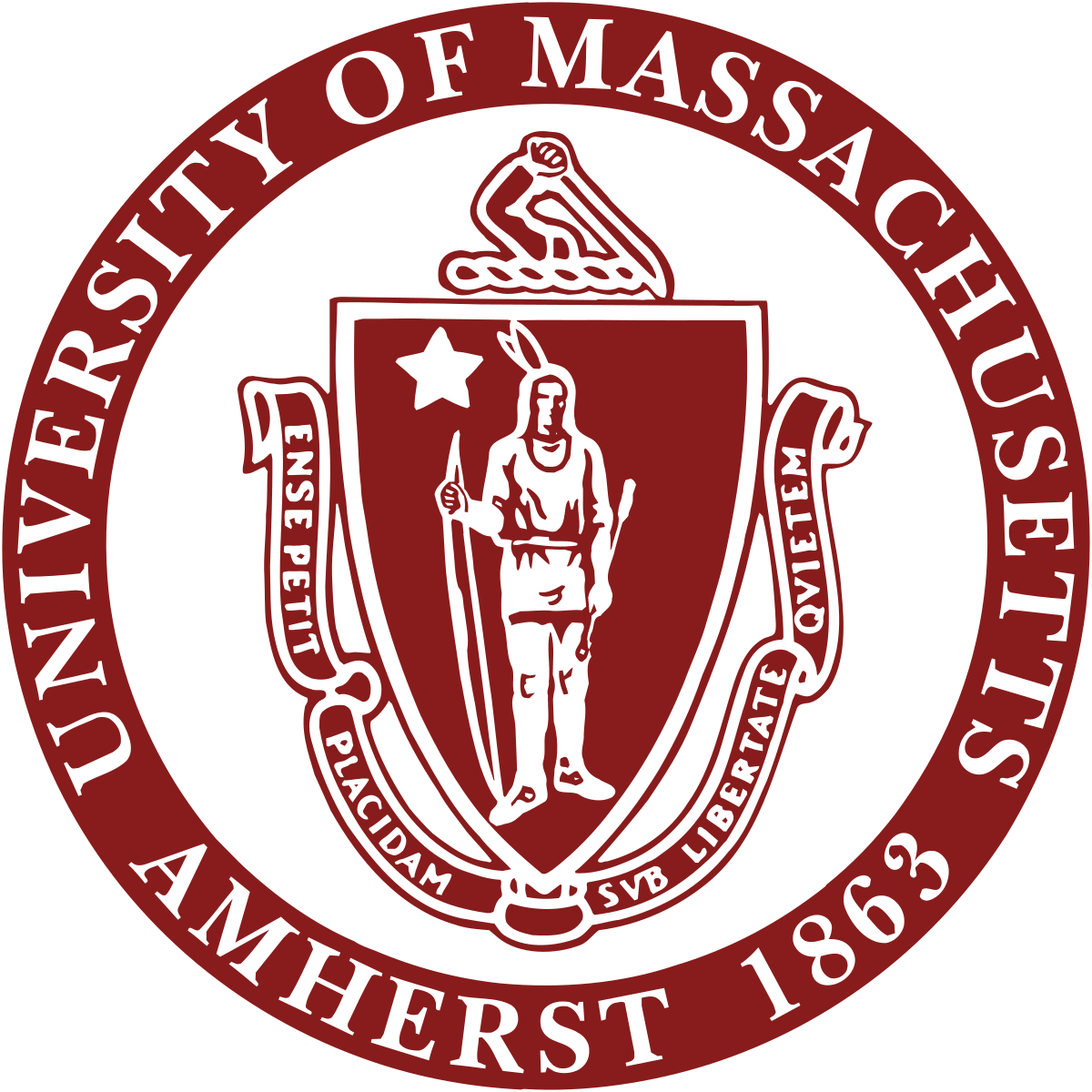 Class textbook: 
Computer Networking: A Top-Down Approach (8th ed.)
J.F. Kurose, K.W. Ross
Pearson, 2020
http://gaia.cs.umass.edu/kurose_ross
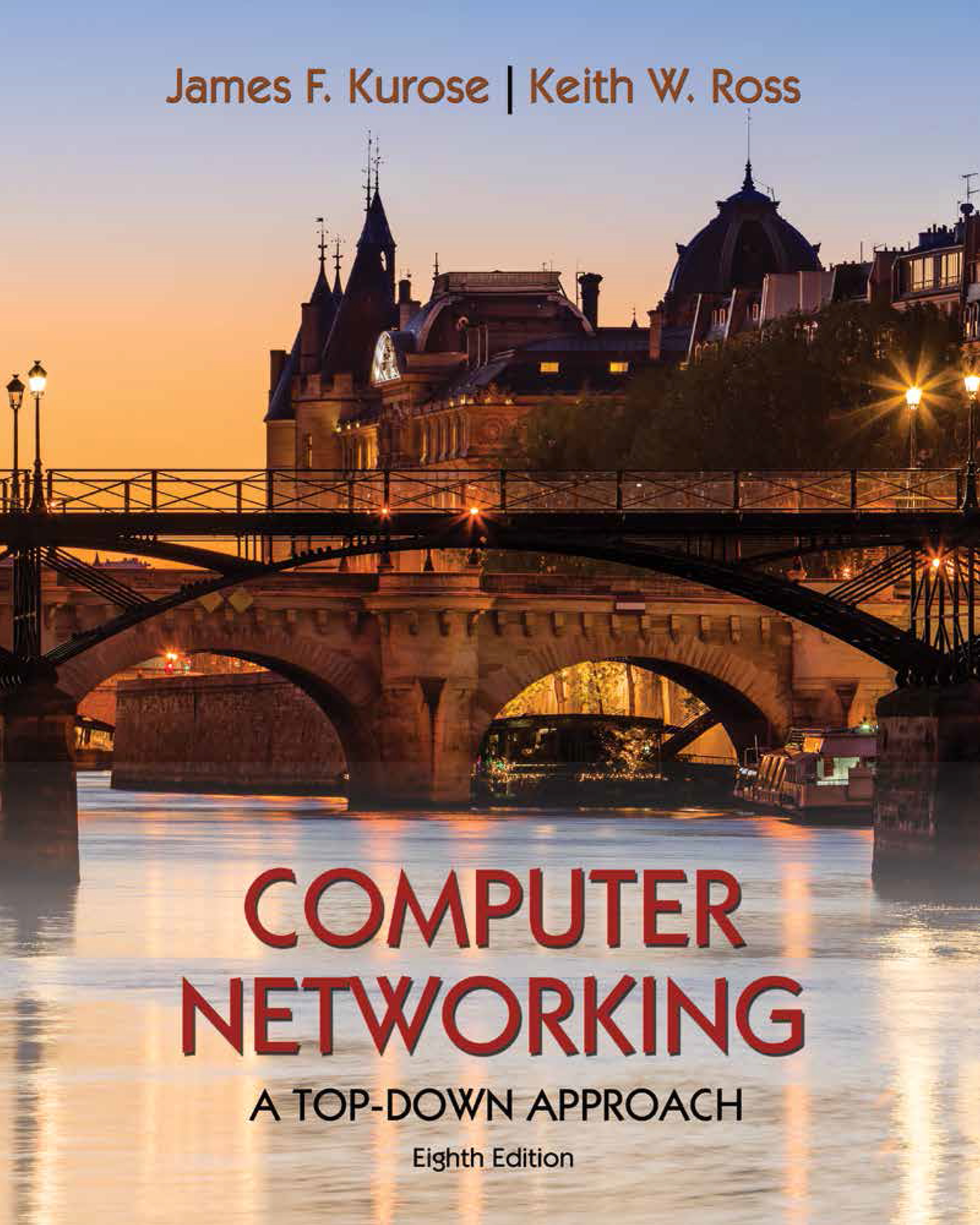 Video:     2020, J.F. Kurose, All Rights Reserved
Powerpoint:    1996-2020, J.F. Kurose, K.W. Ross, All Rights Reserved
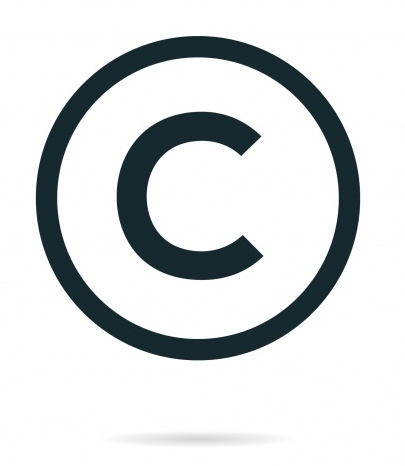 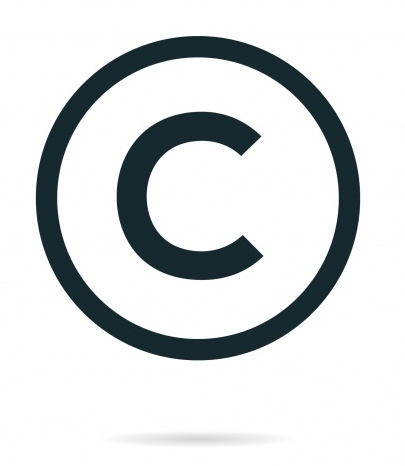 Internet checksum: an example
example: add two 16-bit integers
1 1 1 0 0 1 1 0 0 1 1 0 0 1 1 0
1 1 0 1 0 1 0 1 0 1 0 1 0 1 0 1
1 1 0 1 1 1 0 1 1 1 0 1 1 1 0 1 1
* Check out the online interactive exercises for more examples: http://gaia.cs.umass.edu/kurose_ross/interactive/
UDP: User Datagram Protocol
UDP sender/receiver actions
UDP segment format
Internet checksum